Economics
Ch 2
Economic Systems
http://www.youtube.com/watch?v=d8ivuSUfTg4

14 min
Scarcity forces societies and nations to answer some hard economic questions.   Different economic systems have  evolved in response to the problem of  scarcity.

An economic system is the method used  by a society to produce and distribute  goods and services.

Which economic system a society  employs depends on that society's goals and values.
Three Key Economic Questions:
Because economic resources are  limited, every society must answer three key economics questions.

What goods and services should be  produced?

How should these goods and services  by produced?

Who consumes these goods and  services?
What goods and services should be  produced?

Each society must decide what to produce in order to satisfy its needs and wants.  In today's complex societies, it is often difficult to distinguish between needs and wants.

How much of our resources should we devote to national defense, education, public health and welfare, or consumer goods? 

 Which consumer goods should we produce?
How should goods and services be produced?


Although there are countless ways to  create all of the things we want and  need, all require land, labor, and capital.  
These factors of production can be combined in different ways. 
With today's mechanical farming equipment, farming is much more  efficient and takes less worker hours than hand tools.
Who consumes goods and services?

The answer to the question of  distribution is determined by how  societies choose to distribute income. 
 Factor payments are the income people  receive for supplying factors of  production - land, labor, capital, or  entrepreneurship.  Landowners receive  rent, workers receive wages, and those who lend money to build factories or  buy machinery receive payments called interest.  Entrepreneurs earn profits if their enterprises succeed.
The question of who gets to consume which goods and services lies at the very  heart of the differences between  economic systems today.  Each society  answers the question of distribution  based on its unique combination of  social values and goals.
Different societies answer the three  economic questions based on the  importance they attach to various  economic goals.
Economic Efficiency
Because resources are always scarce -  that is, they always involve an  opportunity cost - most societies try to  maximize what they can get for the resources they have to work with.  If a  society can accurately assess what to  produce, it increases its economic  efficiency.
A manufacturer would be wasting  resources producing record albums if  people prefer to buy CDs.  Knowing the  best way to produce a product cuts  waste, too.  
Of course, in the end, products need to  reach consumers.  An economy that  can't deliver goods isn't efficient.
Economic Freedom
Most of us value the opportunity to  make our own choices.  How do you feel about laws that keep you from  earning an income?  What about laws  that forbid you to make certain purchases or possess certain items?   The economic systems of different  nations allow different degrees of  economic freedoms.  In general,  however, people all over the world face  limitations on economic freedom.
In the United States, the economic  freedoms that we as American enjoy  are an important reason for our  patriotism.  
Patriotism is the love of  one's country  - the passion that inspires a person to  serve his or her country, either in  defending it from invasion or protecting  its rights and maintaining its laws and institutions.  The freedoms that allow  any American who so chooses to  become an entrepreneur, for example,  are continuing sources of pride and  patriotism
Economic Security and Predictability
Most people don't like uncertainty.  We want to know that we can get milk and  bread every time we go to the grocery  store, or that the gas pumps will be full  when we go to gas up our cares.  We  want to feel confident that we will get  our paychecks every payday.  Ideally,  economic systems reassure people that  goods and services will be available when they need them and that they can  count on receiving expected payments  on time.
We also want to the security of knowing  that help is available if were are elderly,  poor, unemployed, or facing some other  potential economic disadvantage.  Most  people feel that the government should  provide some kind of safety net, or set  of government programs  that protect  people experiencing unfavorable  economic conditions.  
These include injuries, layoffs, natural  disasters, or severe shortages. (TEMP)
 Most countries also believe in providing  some sort of base income for retired persons to ensure that older people can  support themselves after retirement.
Economic Equity
Each society must decide the best way  to divide its economic pie.  What  constitutes a fair share?  Should everyone get the same, or should ones  consumption depend on how much one  produces?  How much should society provide for those who are unable or  unwilling to produce?
Many people believe in equal pay for equal work, but society does not value all jobs equally.  
Most lawyers earn more than most  nurses. 
 Most computer programmers earn  more than most truck drivers.  
Not everyone is able to work.  How  should we provide for the ill and infirm?
A nation's economy must grow for a  nation to improve its standard of  living, or level of economic prosperity.   This is especially true if a country's  population is growing.  The economy  also must grow to provide new jobs and  income for people.
Innovation plays a huge role in  economic growth.  Innovations in  technology increase the efficiency of  production and usher in new goods and  services.  In you lifetime, you are  witnessing innovations in computer  and networking technology that are  changing the ways people work, shop,  conduct business, locate information,  and communicate.
A society may value goals in addition to those already described. Environmental  protection, full employment, universal  medical care, and other important  concerns may be among a nation's chief  economic goals. 
All nations must prioritize their economic goals, or arrange them in  order of importance.  No matter how a  nation prioritized its goals, one fact  remains:
Achieving any economic goal comes  only with some kind of economic trade-off.
Four different economic systems have developed to address the three  key economic questions.  Each  system reflects a different  prioritization of economic goals.  It also reflects the values of the  societies in which these systems are  present.

Traditional Economies
Market Economies
Command Economies
Mixed Economies
Traditional Economies
A traditional economy relies on habit,  custom, or ritual to decide what to  produce, how to produce it, and to  whom to distribute it.  There is little  room for innovation or change.  The  traditional economic system revolves  around the family.  Work tends to be  divided along gender lines.  Boys tend  to take up the occupations of their  fathers, while girls follow in the  footsteps of their mothers.
In most cases, these communities lack  modern conveniences and have a low  standard of living.
Market Economies
In a market economy, economic  decisions are made by individuals and are based on exchange, or trade.  The choices made by individuals determine  what gets made and how, as well as  who consumes the goods and services  produced. 

 Market economies are also called free  markets, or capitalism.
Command Economies

In a centrally planned economy, the  central government alone decides how to answer all three key economic questions.  Centrally planned economies  are sometimes called command economies, because a central authority  is in command of the economy.
Mixed Economies

Most modern economies are mixed  economies - market-based economic  systems in which government plays a  limited role.  
A market is an arrangement that allows  buyers and sellers to exchange things.   Markets exist because no one is self- sufficient.  In other words, none of us  produces all we require to satisfy our  needs and wants.
Markets allow us to exchange the things  we have for the things we want.
Instead of being self-sufficient, each of  us produces just one or a few products.   A nurse specializes in caring for the  sick.  A marine mechanic specializes in  repairing machinery aboard crafts.  A  baker specializes in making breads,  cakes, and cookies.

Specialization is the concentration of  the productive efforts of individuals and  firms on a limited number of activities.

Specialization leads to efficient use of  resources, including capital, land, and  labor.  It is easier to learn on task or a  few tasks very well than to learn them  all.
Buying and Selling

Because each of us specializes in  producing just a few products, we need  markets to sell what we have and to buy  what we want.  The typical person earns  an income (specializing at a particular  job) and uses this income to buy the  products that he or she wants to  consume.  

If each person were self-sufficient,  producing everything he or she wanted  to consume, there would be no need for  markets.
Free Market Economy

Economic systems that are based on  voluntary exchanges in markets are  called free market economies.  In a free  market economy, individuals and  businesses use markets to exchange  money and products.  In a free market  system, individuals and privately owned  businesses own the factors of  production, make what they want, and  buy what they want.

  In other words, individuals answer the  three key economic questions of what to  produce, how to produce it, and who  consumes that which is produced.
The players in the free market economy  are households and firms.  A household  is a person or group of people living in  the same residence.  Households own  the factors of production - land, labor,  and capital.  Households are also the  consumers of goods and services.

A business, or firm, is an organization  that uses resources to produce a  product, which it then sells.  Firms  transform "inputs," or factors of  production, into "outputs," or products.
A factor market is a market in which  firms purchase the factors of  production form households.

Firms purchase or rent land (natural  resources).  They hire workers, paying  them wages or salaries for their labor.   They also borrow money from  households to purchase capital, paying  households interest or profits in return.   Profit is the financial gain made in a  transaction.

The market in which households  purchase the goods and services that  firms produce is the product market.
According to Adam Smith, competition  and our own self-interest keep the  marketplace functioning.  Adam Smith  was a Scottish social philosopher, who,  in 1776, published a book titled The  Wealth of Nations, in which he  described how the market functions.
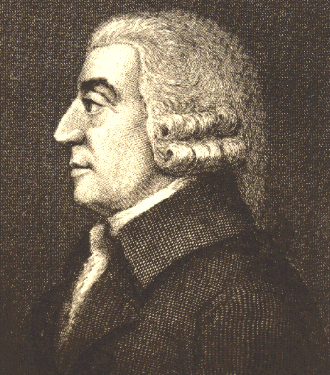 Smith observed that an economy is  made up of countless individual  transactions.  In each transaction, the  buyer and seller consider only their self- interest, or their own personal gain.   Self-interest, in other words, is the  motivating force in the free market.
Consumers (households), in pursuit of  their self-interest, have the incentive to  look for lower prices.  An incentive is  the hope of reward or the fear of  punishment that encourages a person to  behave in a certain way.

Adam Smith observed that people  respond predictably to both positive and  negative incentives.  As for consumers,we can predict that they will respond to  the positive incentive of lower prices.   This makes sense, because spending  less money on a good lowers the  opportunity cost of the purchase.
Firms, meanwhile, seek to make  greater profits by increasing sales.   Let's take, for example, a boxer  manufacturer.  The manufacturer  produces and sells polka-dotted boxers  and striped boxers.  The striped boxers  are far outselling the polka-dotted  boxers.  The manufacturer has the  incentive - from more potential sales  and profits - to produce more striped  boxers.

Other manufacturers, observing  consumers' desire for striped boxers,  also have the incentive to sell striped  boxers.  With all these manufacturers  in the market, consumers have all the  striped boxers they want.
Manufacturers also have a second  incentive - to make the most profit in  selling striped boxers.  What keeps  manufacturers' pursuit of profit from  causing prices to skyrocket?  

If one manufacturer begins charging  $30.00 for a striped boxers, another  manufacturer can come along and sell  striped boxers for $25.00.  If the first  manufacturer wants to sell any more  striped boxers, he or she had better  drop the selling price. 

Consumers, pursuing their self- interest, will buy the lower-priced  boxer.  Economist call this struggle  among producers for the dollars of  consumers competition.

While self-interest is the motivating  force behind the free market,  competition is the regulating force.
Self-interest and competition work  together to regulate the marketplace.  

Self-interest spurs consumers to  purchase certain goods and services  and firms to produce them.   Competition causes more production  and moderates firms' quests for higher  prices.  The overall result is that  consumers get the products they want  at prices that closely  reflect the cost of  producing them.  All of this happens  without any central plan or direction. 

 Adam Smith called this phenomenon  "the invisible hand" of the  marketplace."
Competition and the pursuit of self- interest serve the public interest.  The  free market, on its own, meets many  economic goals.

1.  Economic efficiency:  Because its is  self-regulating, a free market economy  responds efficiently to rapidly changing  conditions.  Producers make only what  consumers want, when they want it, and  generally at prices they are willing to  pay.
2.  Economic Freedom:  Free market  economies have the highest degree of  economic freedom of any system.  This  includes the freedom of workers to  work where they want, of firms to  produce what they want, and of  individuals to consume what they want.
3.  Economic growth:  Because  competition encourages innovation,  free markets encourage growth.   Entrepreneurs are always seeking  profitable opportunities, contributing  new ideas and innovations.
4.  Additional goals:  Free markets  offer a wider variety of goods and  services than any other system,  because producers have incentives to  meet consumers' desires.  consumers,  in essence, decide what gets produced.   This is called consumer sovereignty.

Despite its advantages, no pure market  economy exists on any meaningful  scale.  The same features that make  free markets attractive also represent  the weaknesses of the free market. 

 The goals of economic equity and  economic security are difficult to  achieve in a pure market system.
Centrally Planned  Economies
Centrally planned economies  operate in direct contrast to free  market systems. 

 Centrally planned economies  oppose private property, free market  pricing, competition, and consumer  choice.

The government will tell you the  firms (factory's) what color boxers to  produce, so in essence they are  telling you what color you will wear.
In a centrally planned economy, the  central government, rather than  individual producers and consumers in  markets, answers the key economic  questions of production and  consumption. 

 A central bureaucracy makes all the  decisions about what items to produce,  how to produce them, and who gets  them.

After collecting information,  bureaucrats tell each firm what and  how much to produce.  It is up to the  bureaucrats to ensure that each firm has  enough raw materials and workers to  meet its production goals.
In a centrally planned economy, the  government owns both land and capital.   In a sense it owns labor, too, by  controlling where individuals work and  what wages they are paid.  

The government decides what to  produce, how much to produce, and  how much to charge.  

Each year, the government directs  workers to produce a certain number of  trucks, no many yards of cotton fabric, a  certain amount of glass, and so on.

Farmers are told what to plant, how to  plant and where to send their crops. 

The free market forces of self-interest  and competition are absent from the  system.
In a centrally planned economy,  decisions on what to produce and how  much to produce are not determined by  consumers.  Chances are that many  citizens living under this economy would  still need sweaters.  

This lack of consumer voice in  production and distribution shows that  under centrally planned economies,  consumers do not have consumer  sovereignty.
The words most often associated with  centrally planned economies are  socialism and communism.
Socialism is a social and political  philosophy based on the belief that  democratic means should be used to  distribute wealth evenly throughout a  society.

Real equality, socialists argue, can only  exist when political equality is coupled  with economic equality.  Economic  equality is possible only if the public  controls the centers of economic power.   Although socialist nations may be  democracies, socialism requires a high  degree of central planning to achieve  economic equality.
In socialist countries the government  often owns major industries, such as  utilities.  Socialism, exists to varying  degrees in different nations throughout  the world.
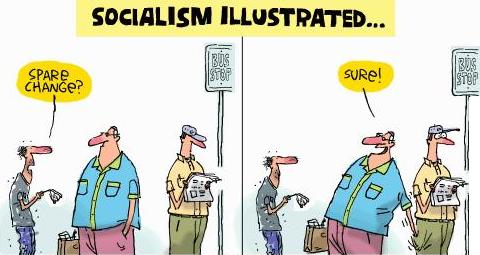 Communism is a political system that  arose out of the philosophy of  socialism.  Communism is  characterized by a centrally planned  economy with all economic and  political power resting in the hands of  the central government.
The following is a list of such countries with reasons for  including them. Keep in mind that this information is as of 2006,  some countries may eventually need to be added or removed  from the list.

Cuba: Cuba is one of the most Socialist nations, as it has a  mostly state-run economy, universal healthcare, government- paid education at all levels, and a number of of social programs.  It does not have a stock exchange. 

North Korea: The same is true of North Korea, which has an  almost entirely state-run economy, as well as the same social  programs mentioned for Cuba. Like Cuba, North Korea  does not have a stock exchange. 

Venezuela: Economy has more private ownership, but the  government social programs are quite extensive and the foreign policy  is very left-wing. Cuban doctors and teachers have been brought to Venezuela to provide some medical and educational  services. 

China: A substantial part of the economy is still state-run,  although there are not as many social programs as there once  were and universal healthcare has been eliminated. Still has a  Socialist-type foreign policy, for the most part. 

Vietnam: A significant part of the economy is state-run. Close  ties with Cuba, Venezuela, and Belarus. 

Syria: Although not commonly referred to as Socialist in the  West, Syria has a mostly state-run economy and universal  healthcare, along with a left-wing foreign policy. 

Belarus: Much of the Belarussian economy is state-run and some  govt. social programs are available. Belarus has close ties with  Venezuela, China, and other Socialist countries. 

Sweden: Mostly private industry, but many well-funded govt.  social programs are offered. Universal healthcare and  government-provided education at all levels is made available.
Unlike socialist, however, communist  believed that a socialist society can only  come after a violent revolution.  while  socialist economies can still allow for  democracy, communist governments are  authoritarian.

  Authoritarian governments exact  strict obedience from their citizens and  do not allow individual freedom of  judgment and action.  Throughout  history, communist nations have been  dominated by a single political party or  dictator.  

The former Soviet Union was a  communist nation that provides us with  a good case study of how a centrally  planned economy works- and doesn't  work.
The Soviet Union arose out of a pair of  revolutions in Russia in 1917.  In  March, imperial rule in Russia came to  an end when Czar Nicholas II was  forced from the throne.  A provisional  republican  government was set up, but  by November, it too, was toppled.  It  was taken over by the Bolsheviks,  revolutionary socialists led by Vladimir  Lenin.
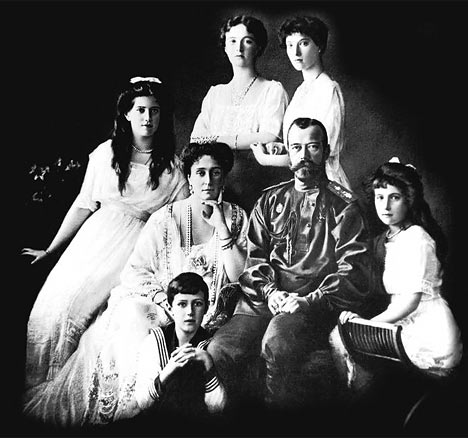 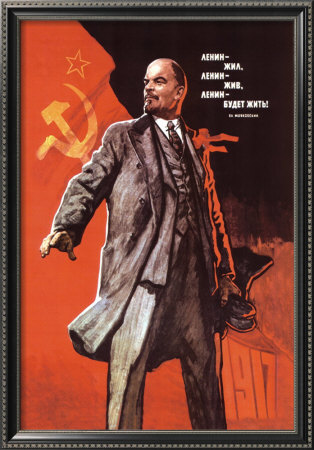 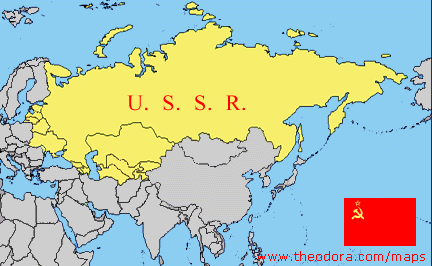 Once in power, the Bolsheviks, renamed  themselves communists.  Under the  control of the Communist party, central  planning was introduced during the  1920's and continues to operate until the  break up of the Soviet Union in 1991.

Soviet planners were most concerned  with building national power and  prestige in the international community.   As a result, they allocated the best land,  labor, and capital to the armed forces,  space program, and production of  capital goods such as farms equipment  and factories.

The committees that ran the system were  responsible for deciding the quantity,  production process, and distribution of  24 million different goods and services.
In the Soviet Union, the central  government created large state-owned  farms and collectives for most of the  country's agricultural production.  On  state-run farms, the state provided  farmers with all equipment, seed and  fertilizer.  Farmers worked for daily  wages set by economic planners.
Collectives were large farms leased  from the state to groups of peasant  farms.  Farmers managed operation of  the collectives, though they were still  required to produce what the  government instructed them to.  Farmers  either received a share of what they  produced or income from its sale.
Agricultural workers were guaranteed  employment and income, and the  government established quotas and  distribution.  Under such a system,  individuals had few incentives to  produce more or better crops. 

 While Russia had been a major  exporter of wheat until 1913, before  long the soviet Union could not keep its  own people fed.  Soviet agriculture bore  much of the opportunity cost of Soviet  central planning decisions.
Soviet factories also were state-owned.   Like agriculture, industry was  characterized by a lack of incentives.   Jobs were guaranteed, and wages were  set by the government.  Once a  production quota was met, there was  no reason to produce more goods.   Workers had little incentive to work  harder or to innovate.  

In fact, it was illegal for workers to  exhibit entrepreneurial behavior and  start their own businesses.
Soviet consumers, too, experienced the  opportunity cost of central planners'  decisions.  A popular joke in the Soviet  Union went, "We pretend to work, and  they pretend to pay us." 
 A workers wages were not worth much  because consumer goods were scarce  and usually of poor quality.   Manufacturers had the incentive to  focus on quantity, not quality.
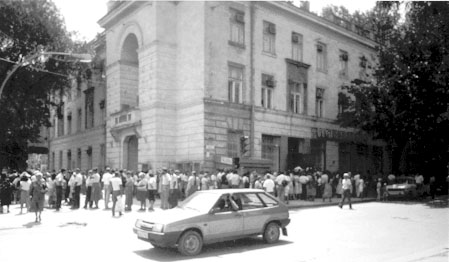 Bread Line
Around 20 years ago McDonalds got a permission from the  Communist Party of Soviet Union to open its first resturant in  Soviet Russia. It was not only the first McDonalds but generally  the first fast food place in Russia ever.
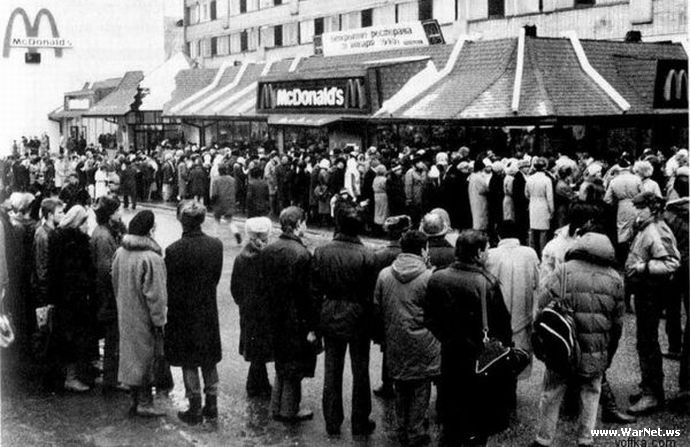 Consumers often had difficulty getting  goods, too.  They wasted countless  house waiting in line to purchase goods  and services.  Luxuries such as meat  were made affordable by government  price setting, but they were rarely  available.
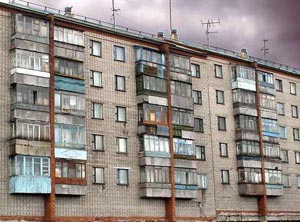 Housing shortages forced people to live  in crowded and poorly constructed  apartments.  Because of the long  waiting list for apartments, it was not  unusual to find a family living in just  two rooms.
Problems of Centrally Planned  Economies
Central planning can be used to jump  start selected industries and guarantee  jobs and income.  But, other side of the  coin is poor quality, serious shortages of  non-priority goods and services, and  diminishing production.
Perhaps the greatest disadvantage of  centrally planned economies is that their  performance almost always falls short of  the ideals upon which the system is  built.  In addition, such systems  generally cannot meet consumers' needs  or wants.  
Since the government owns all  production factors, workers lack any  incentive to work hard.  These systems  also do not reward innovation, actively  discouraging any kind of change.
The large expensive bureaucracy  necessary to make the thousands of  production and distribution decisions to  run the economy lacks the flexibility to  adjust to consumer demands.   Decisions become overly complicated.   Finally, command economies sacrifice  individual freedoms in order to pursue  societal goals.
Most of the less developed countries  that have experimented with centrally  planned economies, have failed.   Instead most of these nations have  moved toward mixed economies over  the past twenty years.
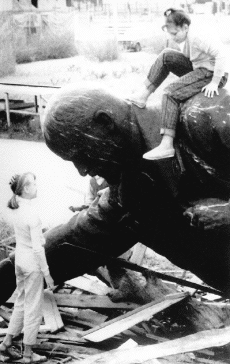 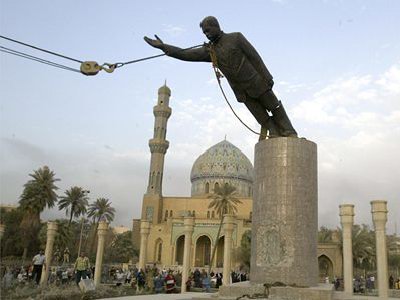 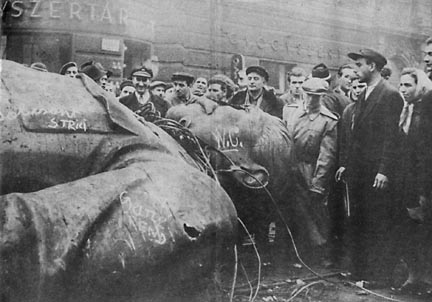 Sadaam Statue
Stalin Statue
Lenin Statue
Mixed Economies
You cannot find today any economic  system that relies exclusively on central  planning or the individual initiative of  the free market.  Instead, most  economies are a mixture of economic  systems. 
No single economic system has all the  answers.  Centrally planned economies  are cumbersome, do not adequately  meet consumer needs, and limit  freedom.  Traditional economies have  little potential for growth or change.   Even market economies, with all of  their advantages, have certain  drawbacks.
Adam Smith and other early free market  philosophers believed that, left to its  won devices, the free market system  would provide the greatest benefit for  consumers and raise the standard of  living.  They preached laissez faire, the  doctrine that government generally  should not intervene in the market  place.  
Even Smith acknowledged, however,  the need for a certain limited degree of  government intervention in the  economy.
As market economies have evolved  since Smith's time, government  intervention has become greater because  some needs and wants of modern  society are difficult to answer in the  marketplace.  How well, for example,  could the marketplace provide for  national defense or for roads and  highway systems?
Some needs that markets could meet fall  to governments so that all members of  society could participate.  Education is  one example.
Governments create laws protecting  property rights and enforcing contracts.   There would be little incentive to  develop new products without property  rights or patent laws (laws that give the  inventor of a new product the exclusive  right to sell it for a certain period of  time).  
Without laws insisting on competition,  many people fear that some firms would  dominate others in their industry and be  able to charge consumers any price.
Like when a company has a monopoly.
A society must assess its values and  prioritize its economic goals.  Some  goals are better met by the open market  and others are better met by  government action.  Each nation  decides what it is willing to give up to  meet its goals.  

What are you willing to give up?  Are  you willing to pay taxes to fund the  army?  To give money to people  without jobs?  To give all people an  education?  To subsidize farms?   Should the government establish job- safety guidelines or a minimum wage?
The  foundation of the United States  economy is the free market.  An  economic system characterized by  private or corporate ownership of capital  goods is called free enterprise.
In a free enterprise system investments  are determined in a free market by  private decision rather than by state  control.
Continuum of Mixed Economies
Centrally Planned
Free Market
Mexico
France
Iran
United Kingdom
Hong Kong
China
South Africa
Canada
Singapore
North Korea
Cuba
Russia
Poland
Japan
United States
In China, where the economy is  dominated by the government, 1/4 of  all enterprises are at least partly owned  by individuals.  China, like many  nations that have relied heavily on  central planning in the past, is in  transition, a period of change in which  an economy moves away from central  planning toward a market-based  system.
To make the transition, state firms  must be privatized, or sold to  individuals, and then allowed to  compete with one another in the  marketplace.
The United States has a free enterprise  economy.  Still, the government  intervenes to keep order, provide vital  services, and to promote the general  welfare.  Some people argue for more  governmental services, while others say  that the government already intervenes  too much in the economy.   Nevertheless, the United States enjoys a  high level of economic freedom.
United States protects private property.   The marketplace operates with a low  level of government regulation.